ミニ就職面接会
社会福祉法人　杏南会　　　　　　特別養護老人ホーム　　　　　　　　たちばな園あすか
参加企業
事前予約不要！服装自由！
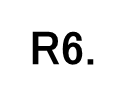 10/24　 ・ 31
木
木
求人詳細を聞くだけでもOK！求人以上のお話を聞けるチャンスです！お気軽にご参加下さい。
９：３０～１１：００
ハローワーク尾鷲　1F相談室
募集職種
・介護職員（フルタイム・パート）　　　　　　
・看護職員（パート）
・盛付等補助職員（パート）